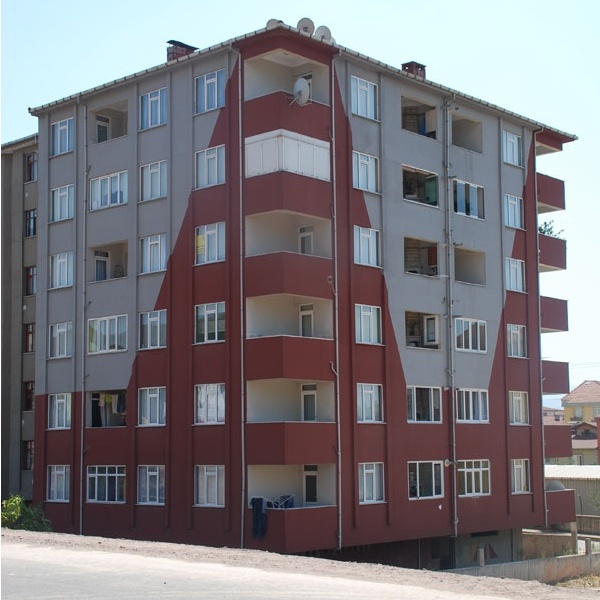 DESTEK VE HAREKET
Vücudumuzda, hareket edebilmemizi sağlayan yapılardan birisi kemiklerdir.
Sizce kemiklerimiz
 canlı mıdır?
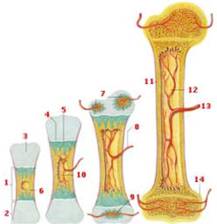 Kemiklerin bir araya gelmesiyle iskeletimiz oluşur.

İskeletimiz hareket etmemizi sağlar.
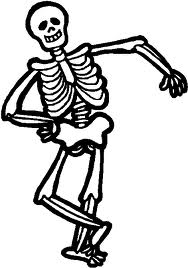 İskeletimiz  olmasaydı vücudumuzun şekli nasıl olurdu?
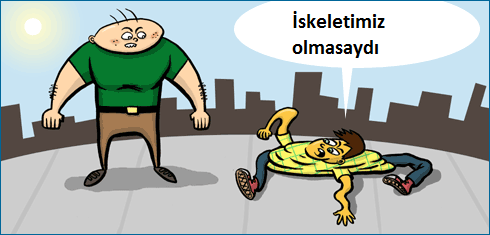 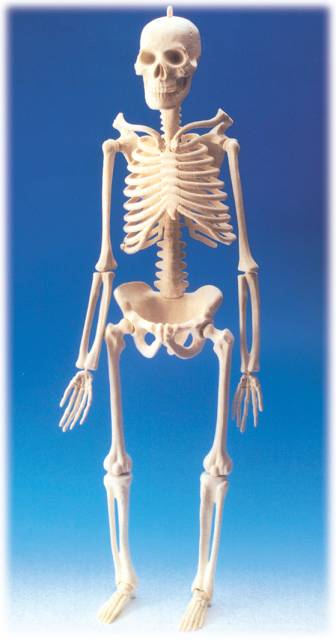 İskeletimizde, yaklaşık 206 kemik vardır.
KEMİK ÇEŞİTLERİ
Sert bir yapıya sahip olan kemikler şekil ve büyüklüklerine göre üç çeşittir.Bunlar;

Uzun Kemikler 
Kısa Kemikler
Yassı Kemikler
UZUN KEMİKLER
Boyları uzun olup silindire benzeyen kemiklerdir.
Uzun kemikler
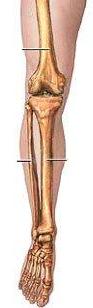 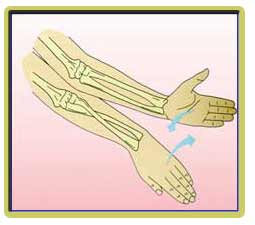 KISA KEMİKLER
Boyları kısa olan kemiklerdir.
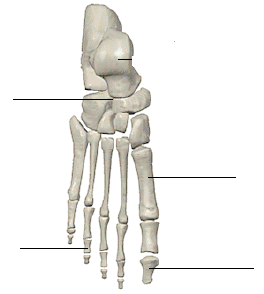 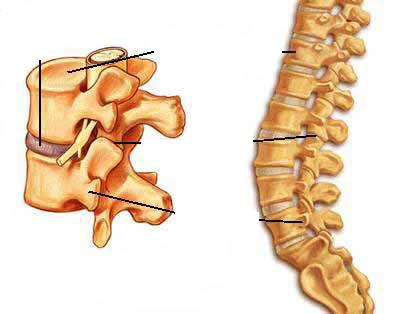 Kısa kemikler
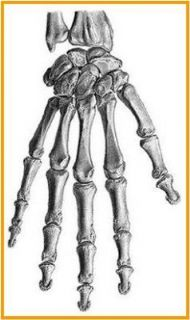 YASSI KEMİKLER
Kalınlıkları az olup levha şeklindeki kemiklerdir.
Yassı kemikler
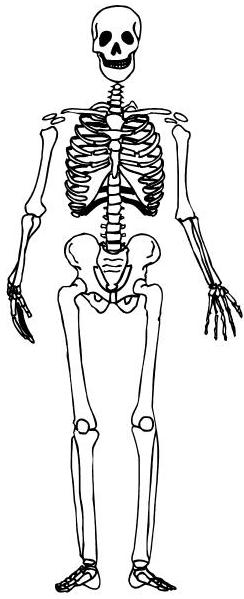 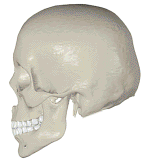 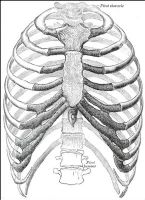 İSKELETİMİZİN KISIMLARI
İskeletimizde dört temel kısım bulunur.Bunlar;
1.Kafatası
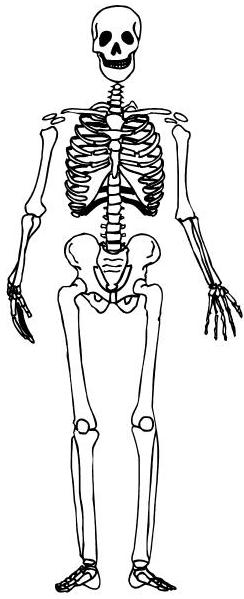 2.Göğüs Kafesi
3.Omurga
4.Kol ve Bacak Kemikleri
1.KAFATASI
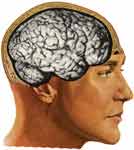 Beynimizi dış etkilerden korur.
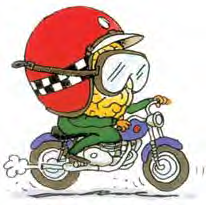 2.OMURGA
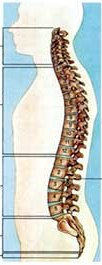 Vücudumuzun dik durmasını sağlar.


İçerisinde bulunan yapıyı korur.
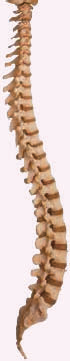 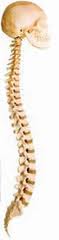 Boyun kısmındaki omurga kemikleri,başımıza destek vererek onu dik tutabilmemizi sağlar.
3.GÖĞÜS KAFESİ
Kaburga kemiklerinden oluşur.


Kalp,akciğer gibi hayatî organlarımızı dış etkilerden korur
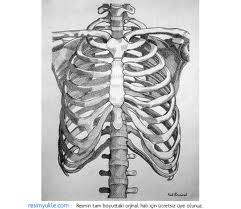 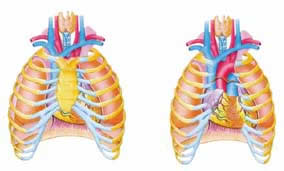 4.KOL  VE  BACAK KEMİKLERİ
Hareketlerimizin büyük bir kısmını yapmaktayız.
Yürürken üst ve alt bacak kemiklerimiz vücudumuza destek sağlar.
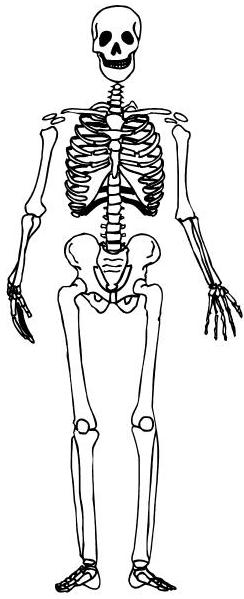 BUNLARI  BİLİYOR  MUSUNUZ?
Vücudumuzdaki kemiklerin yarıdan fazlası el ve ayaklarımızdadır.
Vücudumuzdaki en küçük kemik 3 mm
boyundadır. Bu kemik, kulağımızda bulunur.